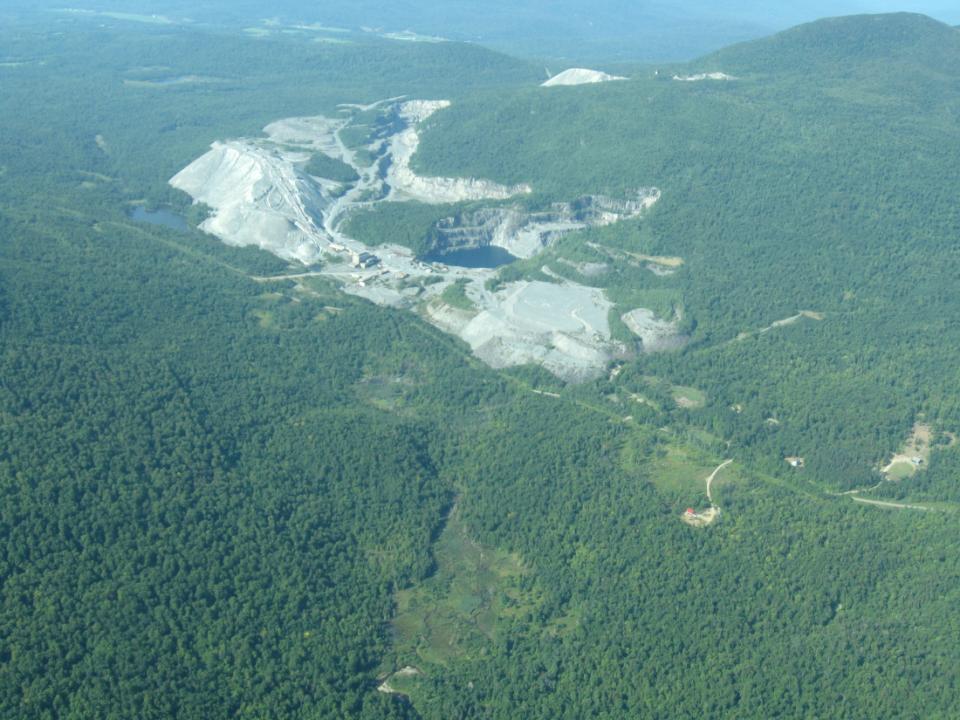 VERMONT ASBESTOS GROUP MINE
Eden and Lowell, Vermont
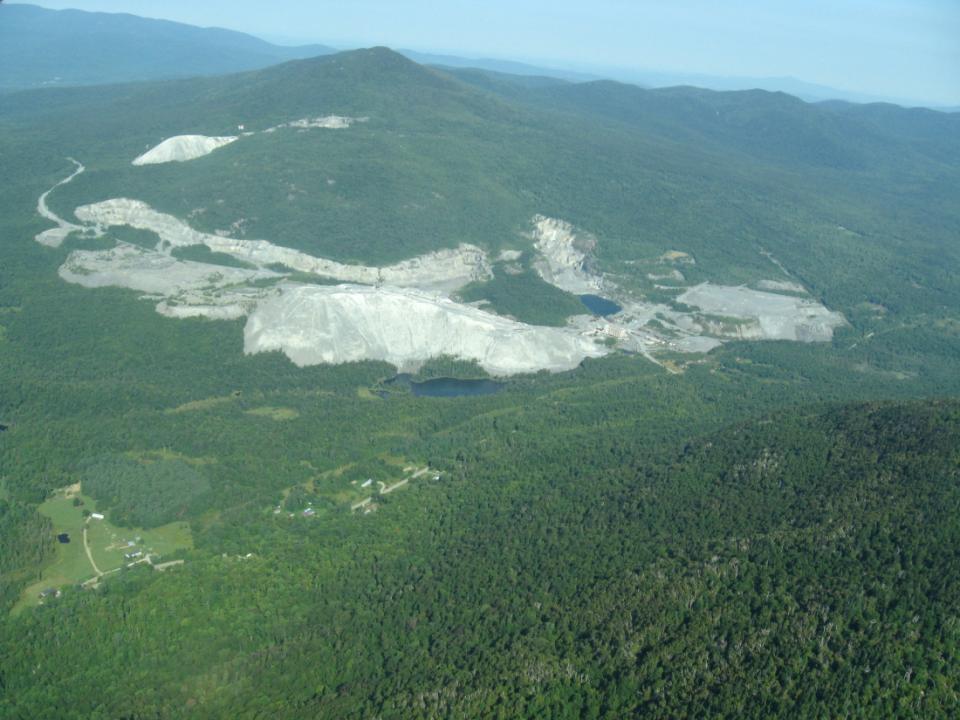 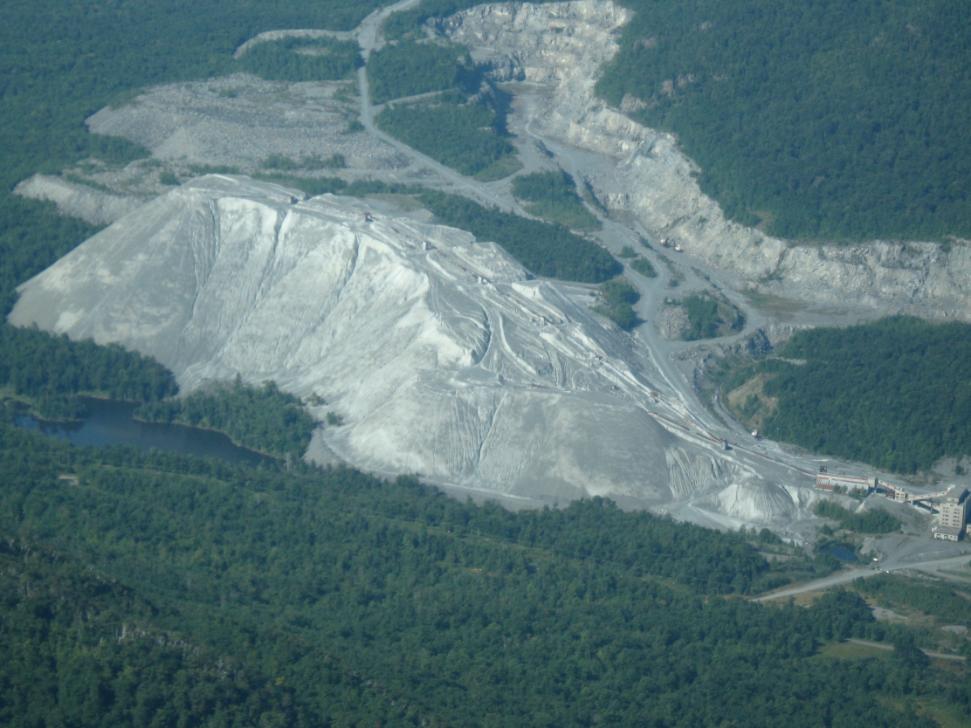 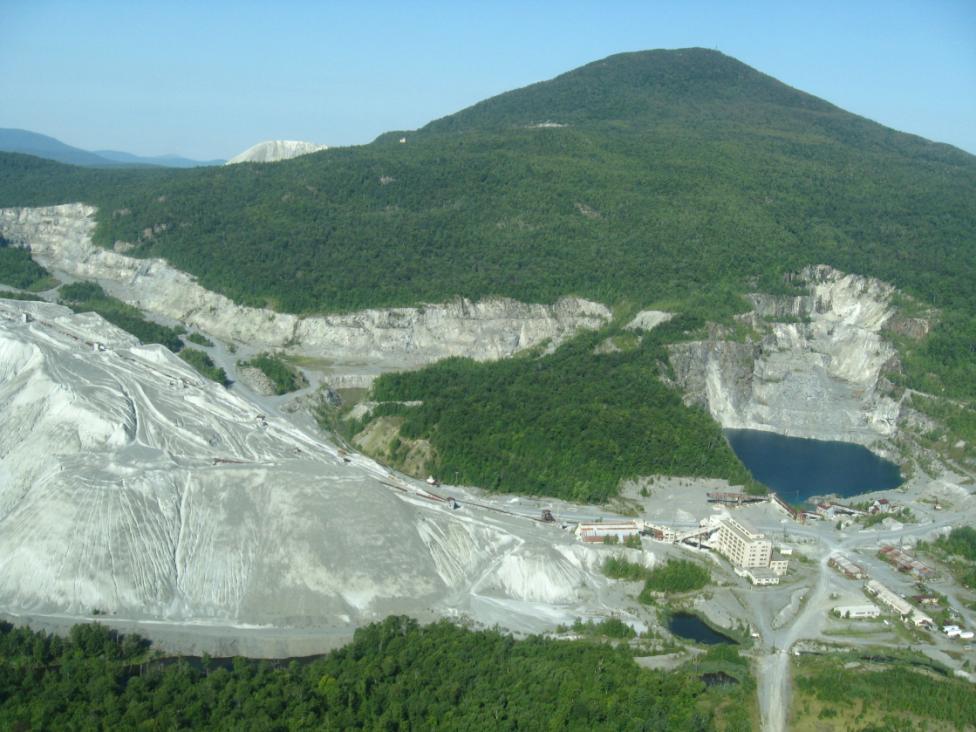 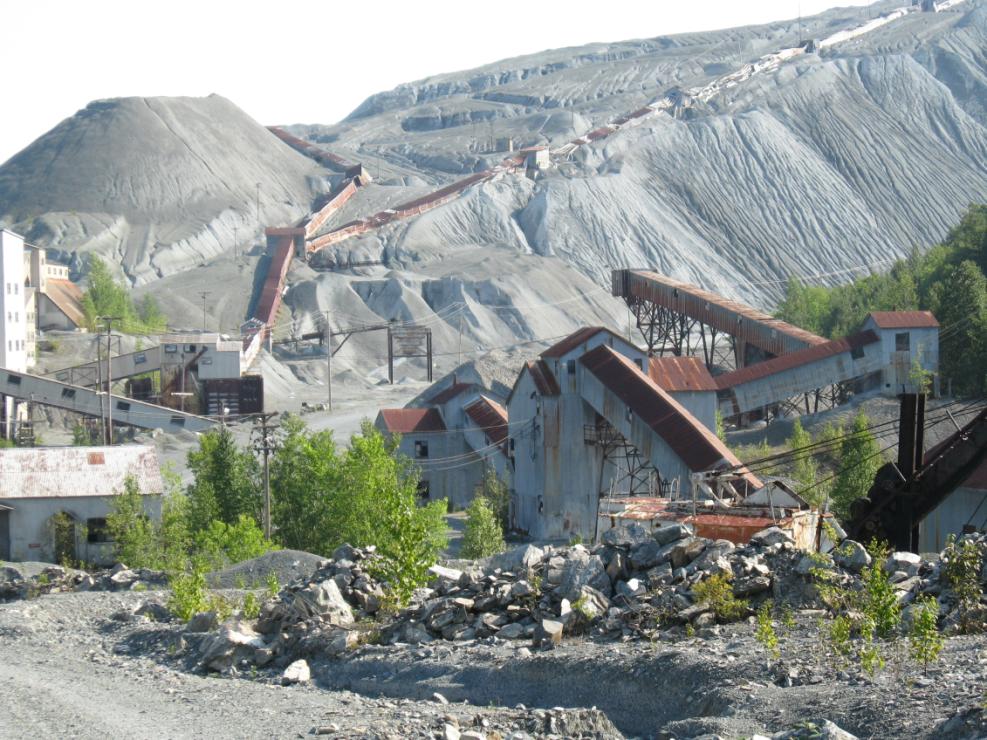 Unstable Tailing Piles, Steep Slopes, Lack of Good Site Closure                                                                             and Intense Precipitation Events Led to Off-Site Migration
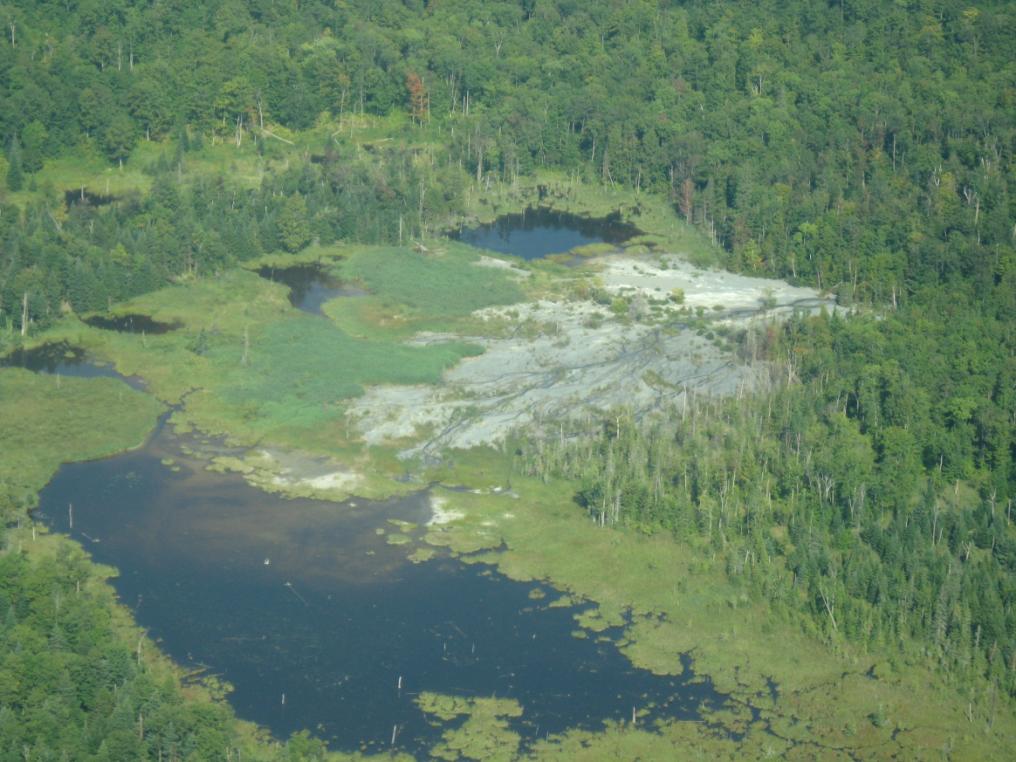 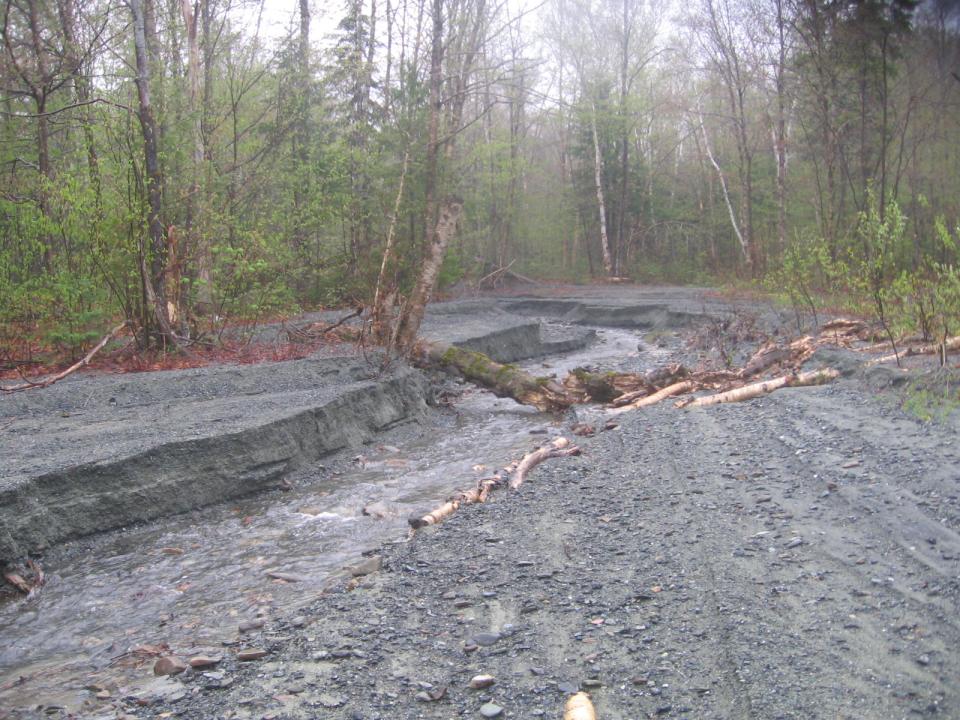 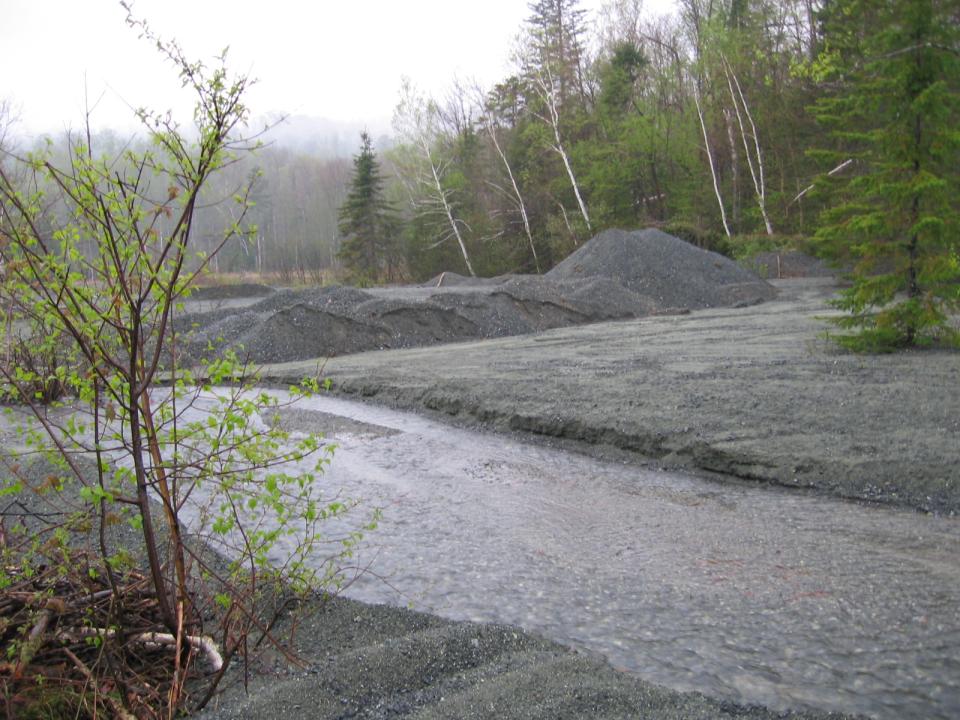 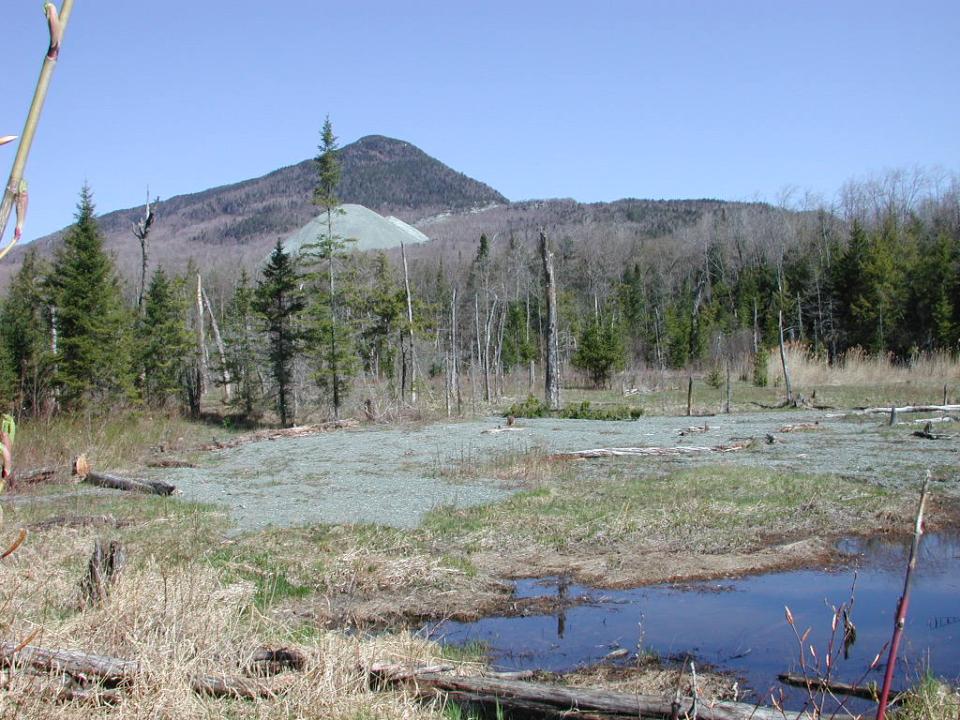 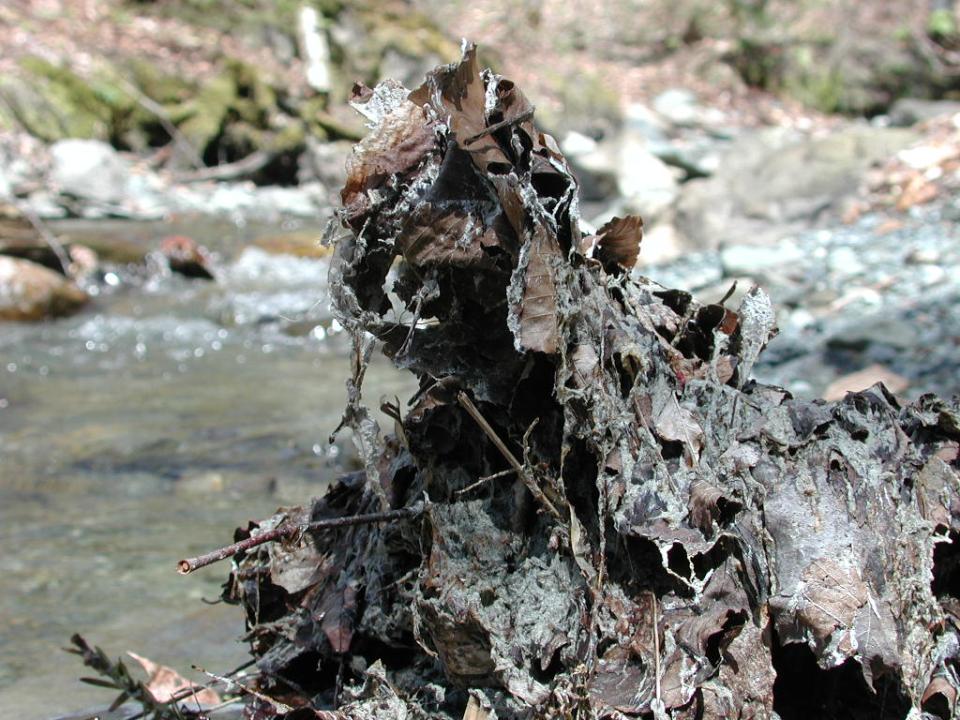 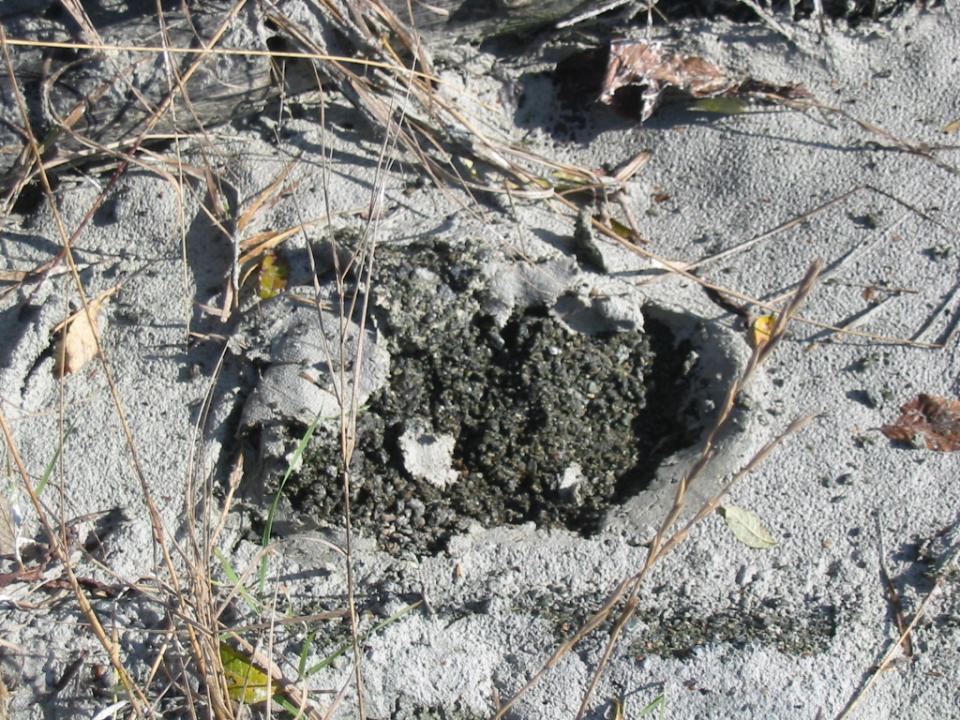 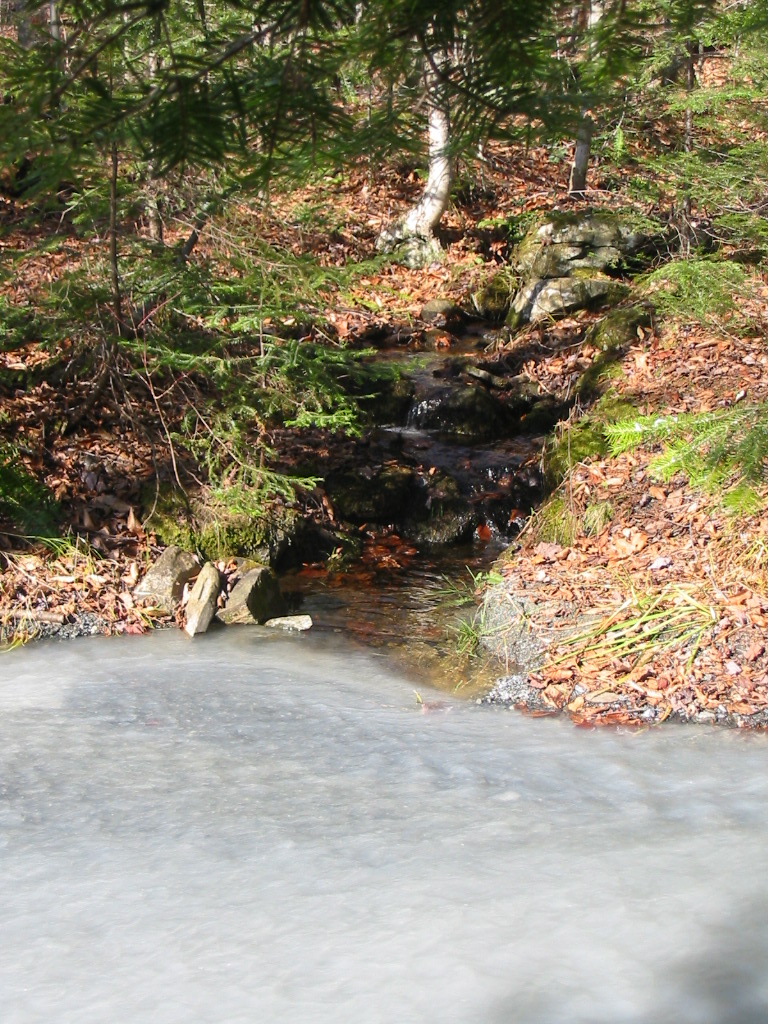 Off-Site Migration of Asbestos Laden Sediment Led to EPA Removal Action
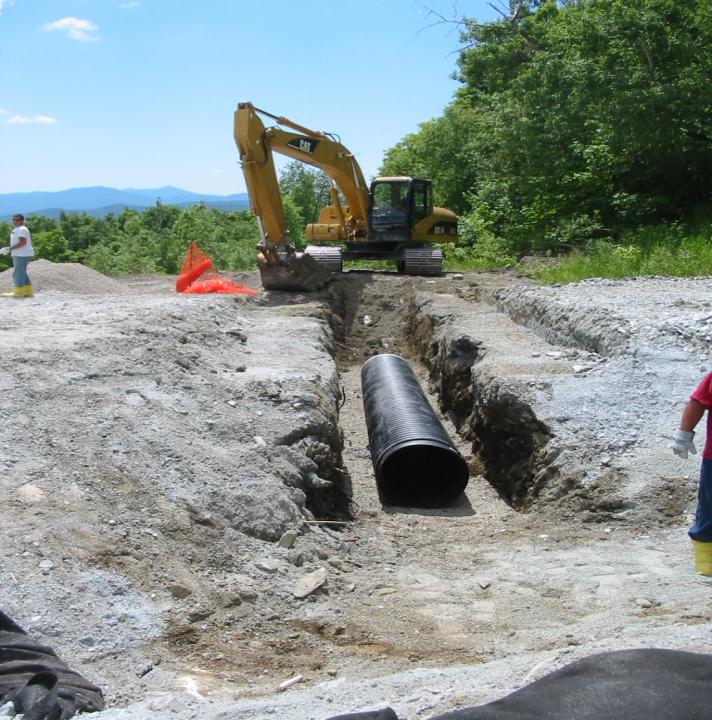 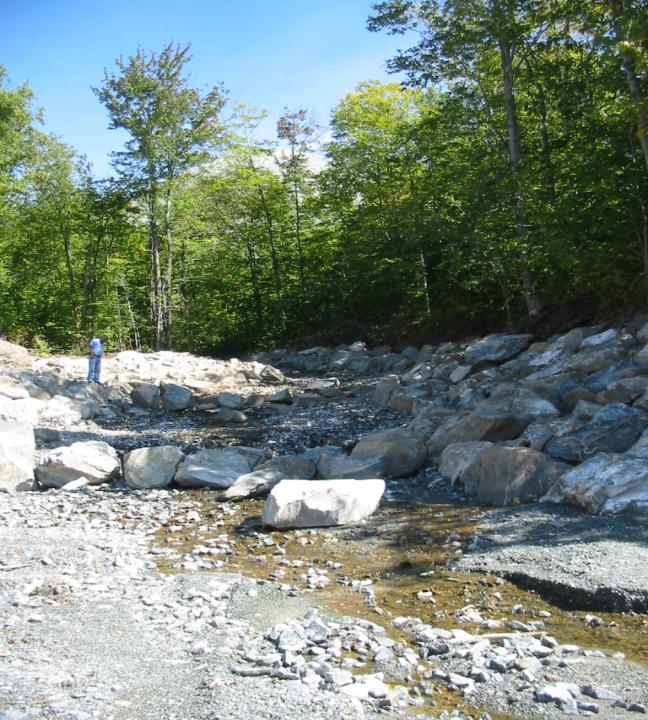 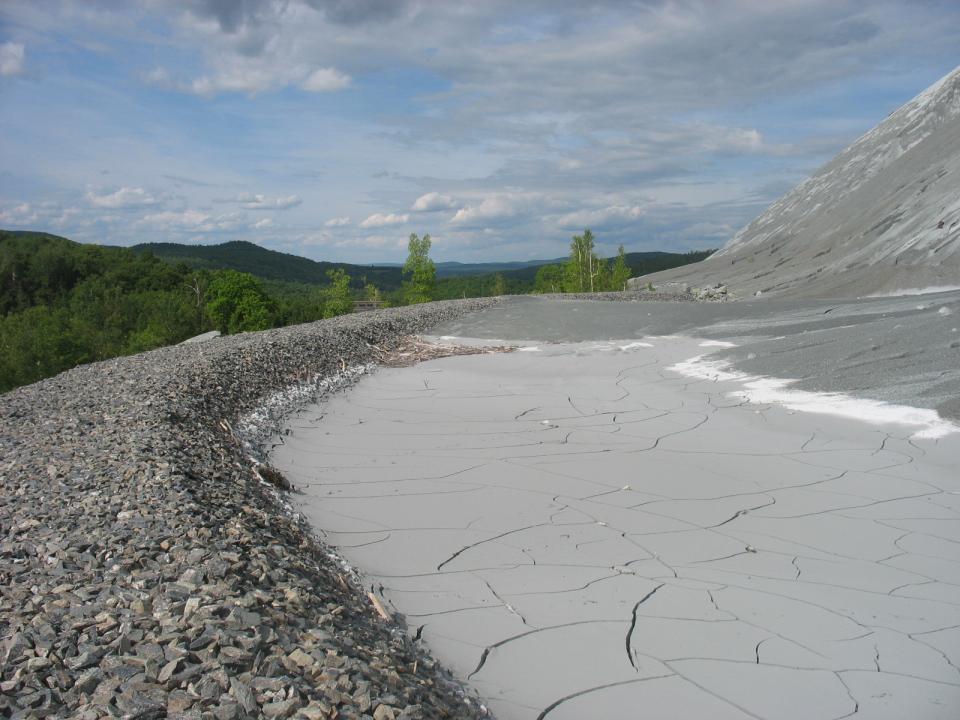 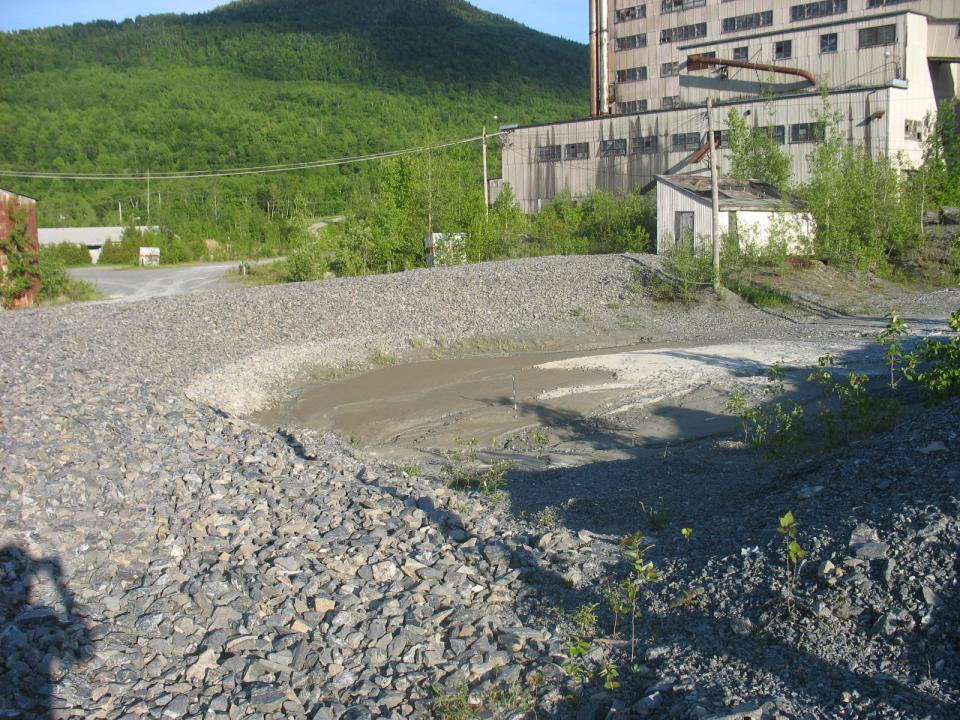 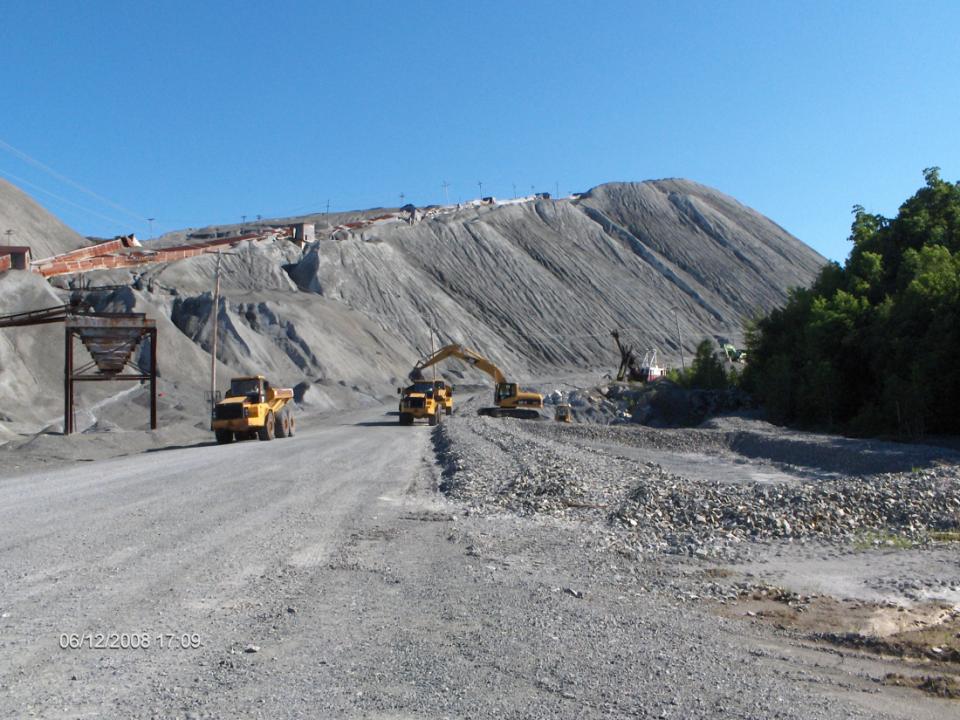 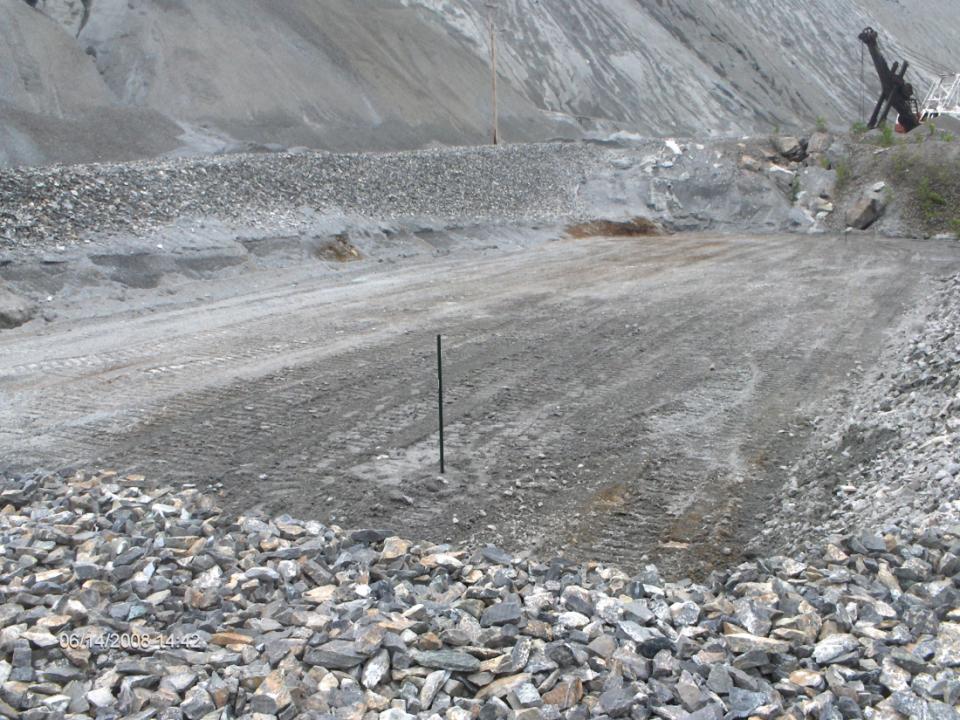 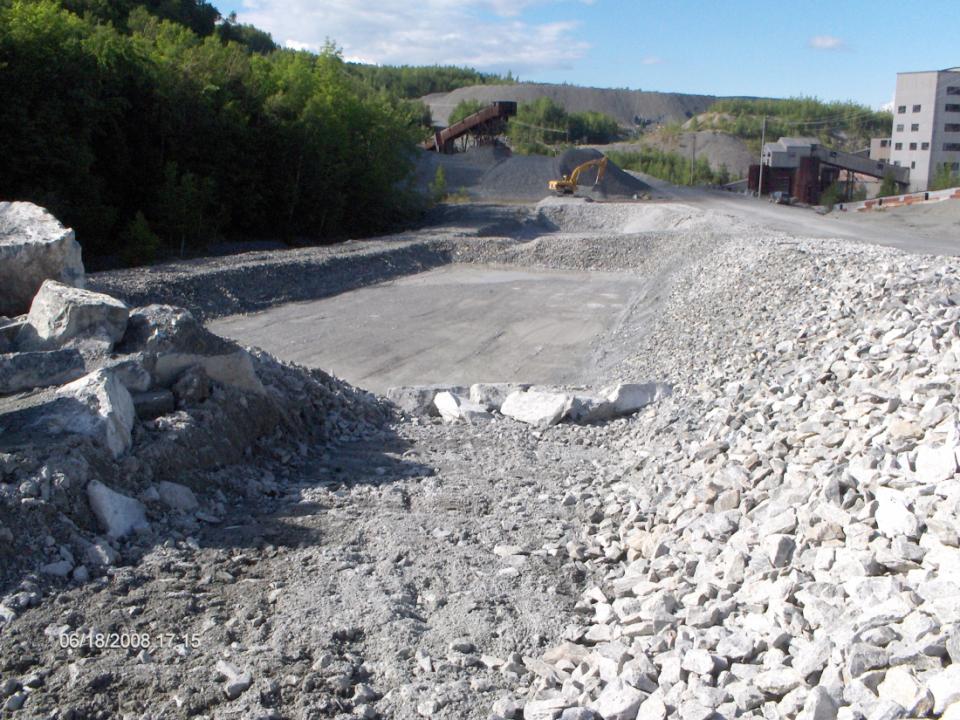 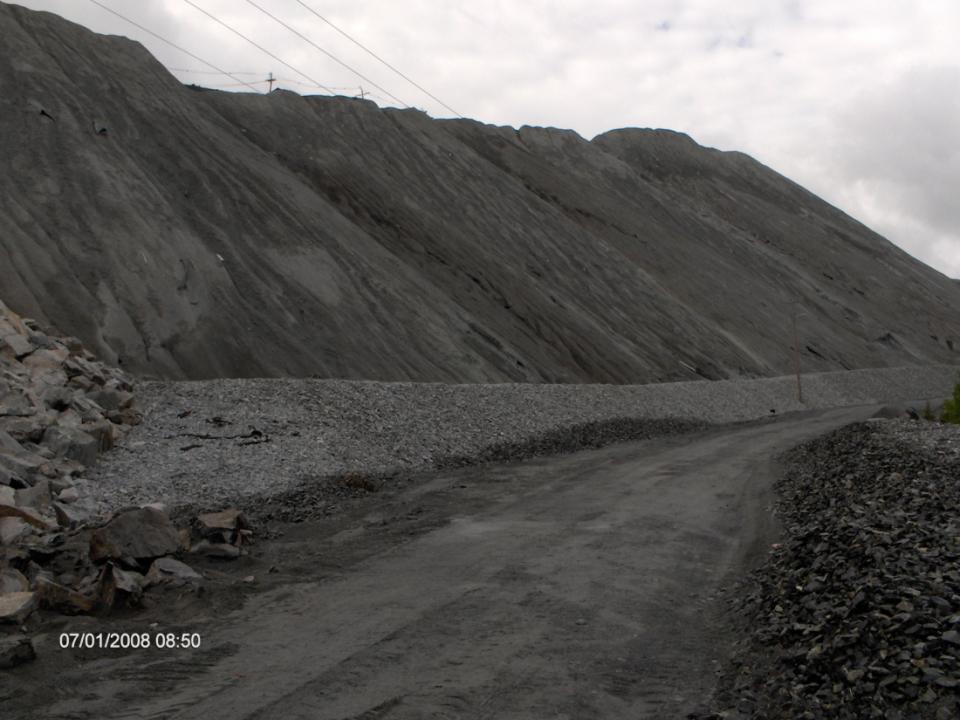 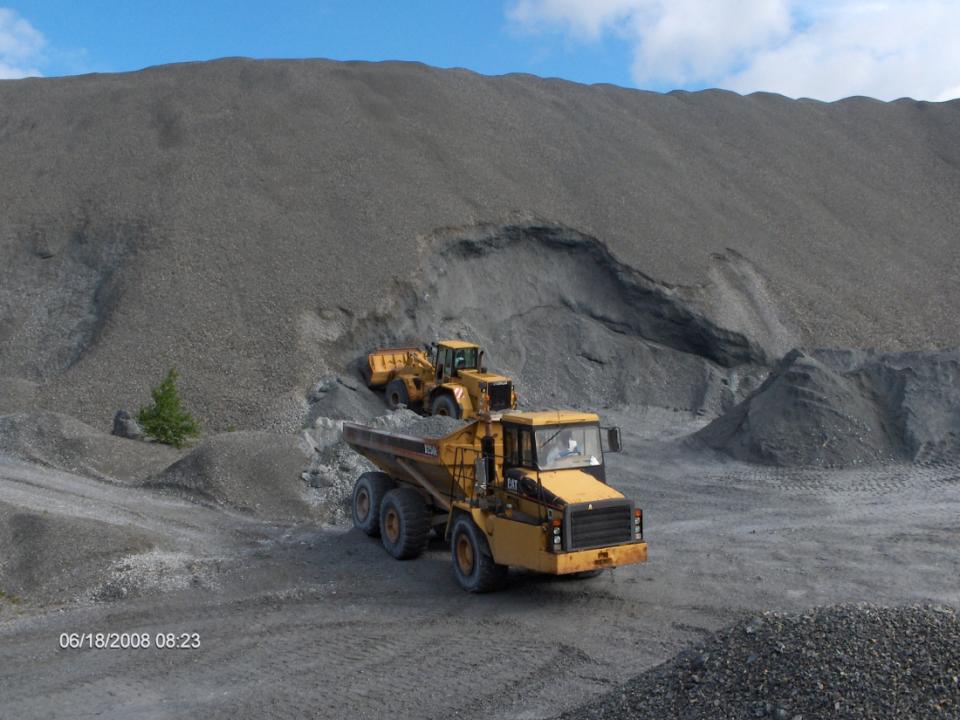 Two years after the removal action, ERT approached Region 1 with an offer to  help fund a pilot study that would attempt to grow sustainable vegetation on this inhospitable landscape.   The United States Department of Agriculture – Agricultural  Research Service worked with the Vermont DEC to collect  representative site ‘soil’ in order to run lab tests  to determine the optimal amendments and plant species.
Samples of the ‘soil’ matrix were collected and shipped to the USDA laboratory/greenhouse.   Nine different plant species were evaluated by attempting growth in a) the control (‘soil’ matrix) b) control + fertilizer (NPK) c) control + compost + NPK d) control + compost + NPK + gypsum e) control + topsoil + NPK
Why fertilizer?

	Serpentine soil revegetation studies have shown that 
	mine wastes are highly deficient in P, Ca, N, and K.   
	A recommended fertilizer for establishing grass forage 
	in northern Vermont is 50-100-100 lb/A of NPK 
	(1:2:2 ratio)
Why compost?

Improves soil structure, porosity, and density
Increases moisture infiltration and permeability of heavy soils, reducing
    erosion and runoff
Improves water holding capacity
Supplies a variety of macro and micronutrients
Slow release of N, P, Zn, and Cu
May control or suppress certain soil-borne plant pathogens
Supplies significant quantities of organic matter
Improves cation exchange capacity of soils and growing media (improves 
    ability of soil to hold nutrients)
Supplies beneficial micro-organisms to soils and growing media
Improves and stabilizes soil pH

	This particular compost was a mature product from a local Vermont  dairy 	farm containing manure and yard waste
Why gypsum?

Plant roots on normal plant species do not penetrate into
   serpentine subsoils or mine waste with insufficient Ca

Simple Ca deficiency or Mg-induced Ca deficiency will
   persist until the Ca:Mg ratio is increased to much higher 
   levels

	Commercial gypsum is a mined product and normally sold in 	pelletized form. Since this limits the rate of dissolution of Ca to 	where it can’t satisfy the plant’s Ca requirement, powdered 	gypsum was used.  As reagent chemical powder is extremely 	expensive, a increasingly available powdered gypsum 	manufactured during the removal of SO2  from coal fired 	power plants (Flue gas desulfurization: FGD-Gypsum) was 	substituted.
Indiangrass	     26 Days from Seeding
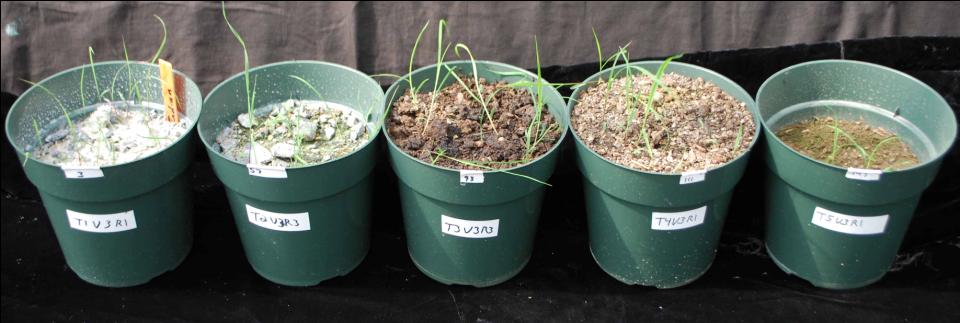 Control
Control+NPK
Compost
Compost+Gypsum
Top Soil
Big Bluestem		26 Days from Seeding
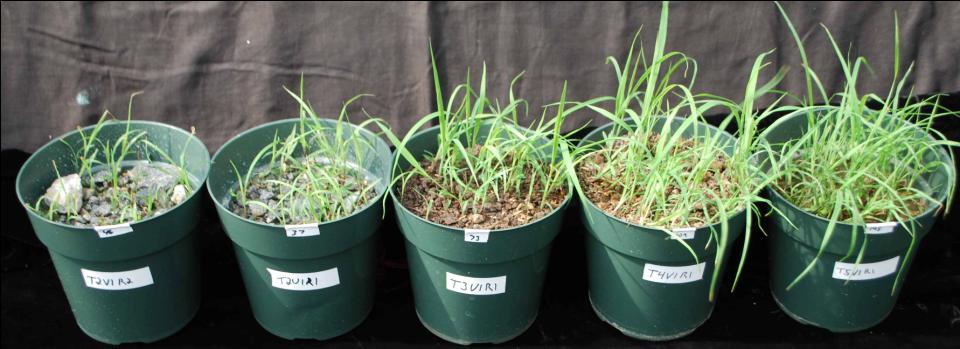 Control
Control+NPK
Compost
Compost+Gypsum
Top Soil
Kentucky Bluegrass		26 Days from Seeding
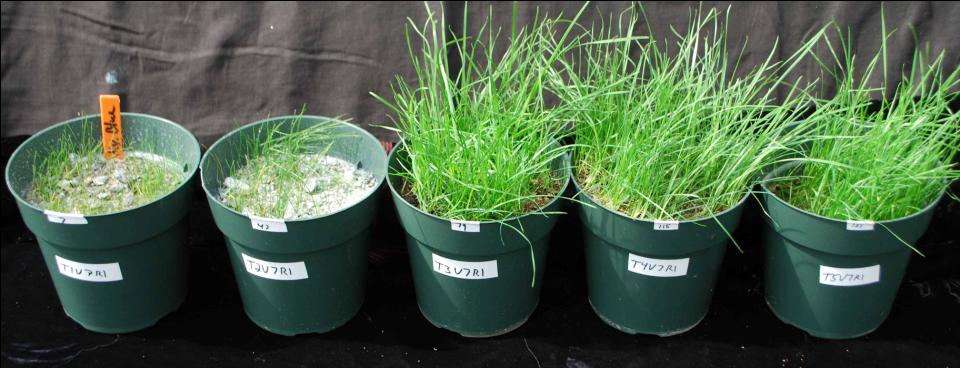 Control
Control+NPK
Compost
Compost+Gypsum
Top Soil
Kentucky Bluegrass		47 Days from Seeding
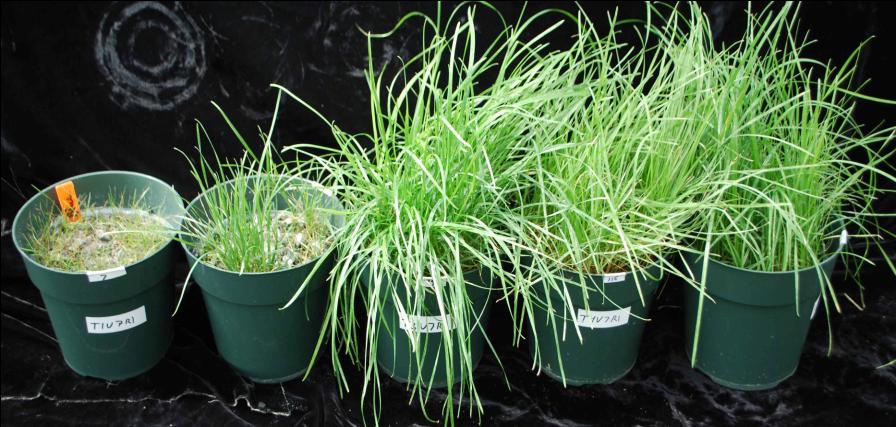 Top Soil
Control
Compost
Control+NPK
Compost+Gypsum
Analysis of Laboratory Plantings

	 	1)	 Preparation of pots and seeding
		2)	 Watering and observing treatment responses 	3)	Harvest of plant shoots for yield measurement and analysis 
		 	a) height measured at about 15 cm growth (approximately 6-8 weeks)		 	b) shoots cut at about 2.5 cm for chemical analysis

 	4)	 Regrowth of shoots and examination of roots
			 a) plant growth continued until analysis of shoots are completed
		 	 b) depth of root penetration measured
5) 	 Analysis of plant samples			 a) dried, weighed, dry ashed, and prepped for analysis			 b) analyzed for Ca, Mg, K, P, Fe, Mn, Zn, Cu, and Ni 	6) 	 Analysis of Soil, Mine Waste, and Amendments		 			a)  these constituents need to be analyzed so the effects of the 		     amendments can be understood at the end 		 	b) analyzed for exchangeable nutrients, phytoavailable phosphorus, 			     total nutrients, and soil solution type extractable nutrients
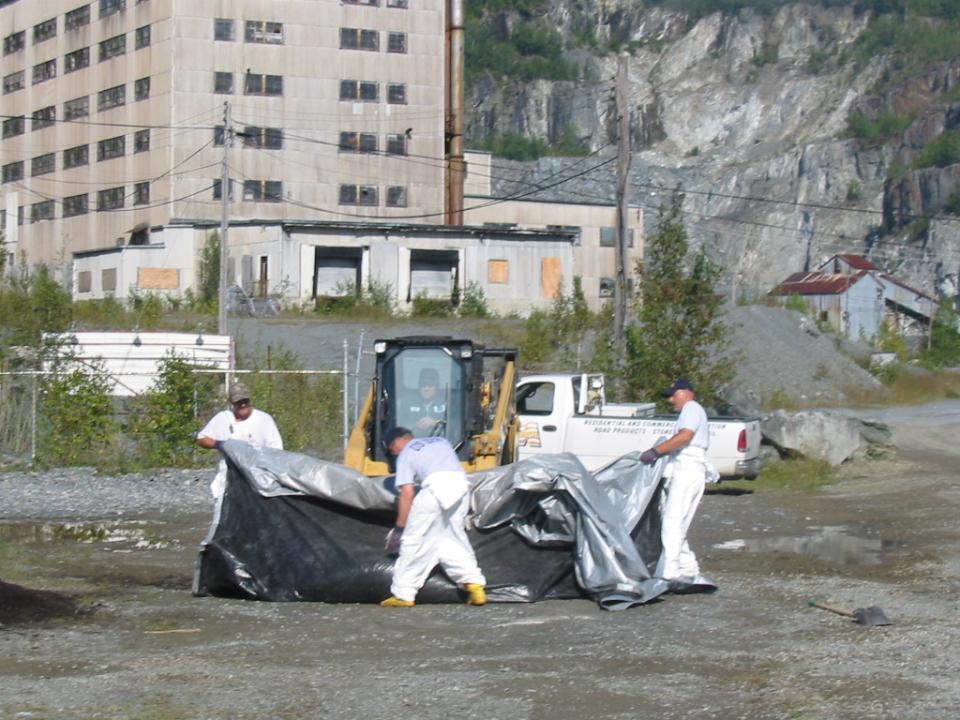 TAKING IT TO THE FIELD
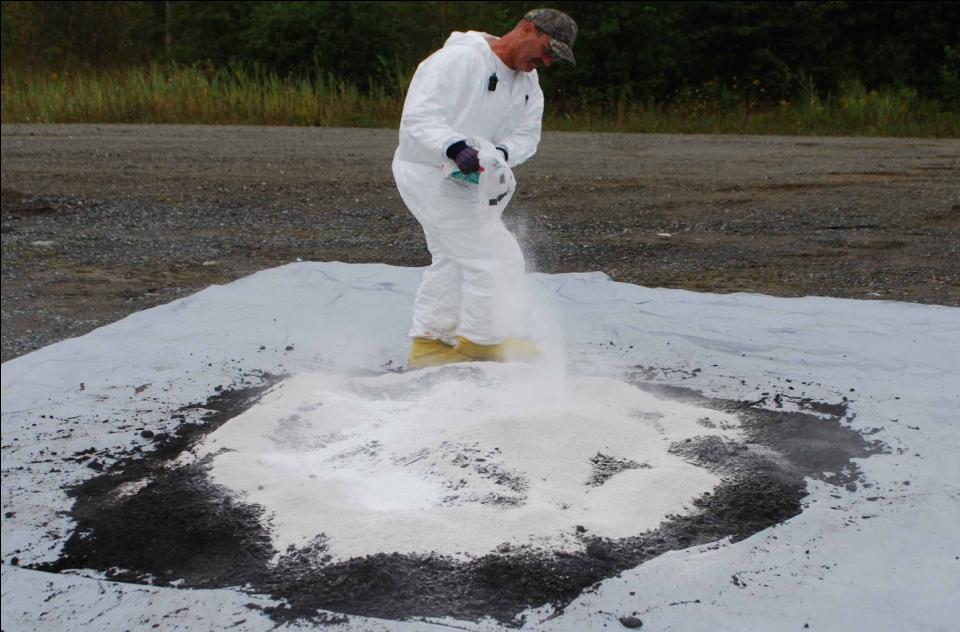 MIXING OF AMENDMENTS AND SEED
Limestone was added to the 	mixture in the field to offset the 	acidification of soil from legumes 	(clover).  When legumes fix N, the 	N is oxidized and generates acidity.  	If the pH gets to low, the naturally 	occurring metals in the soil matrix 	can become phytotoxic.
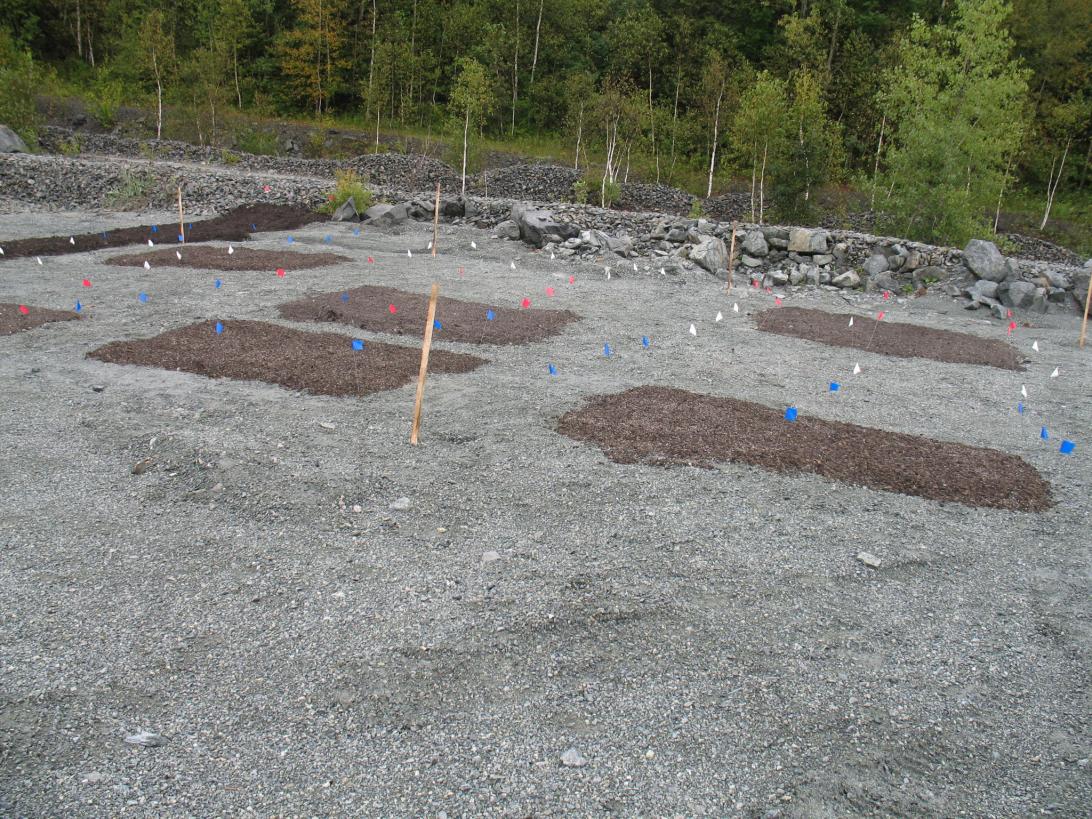 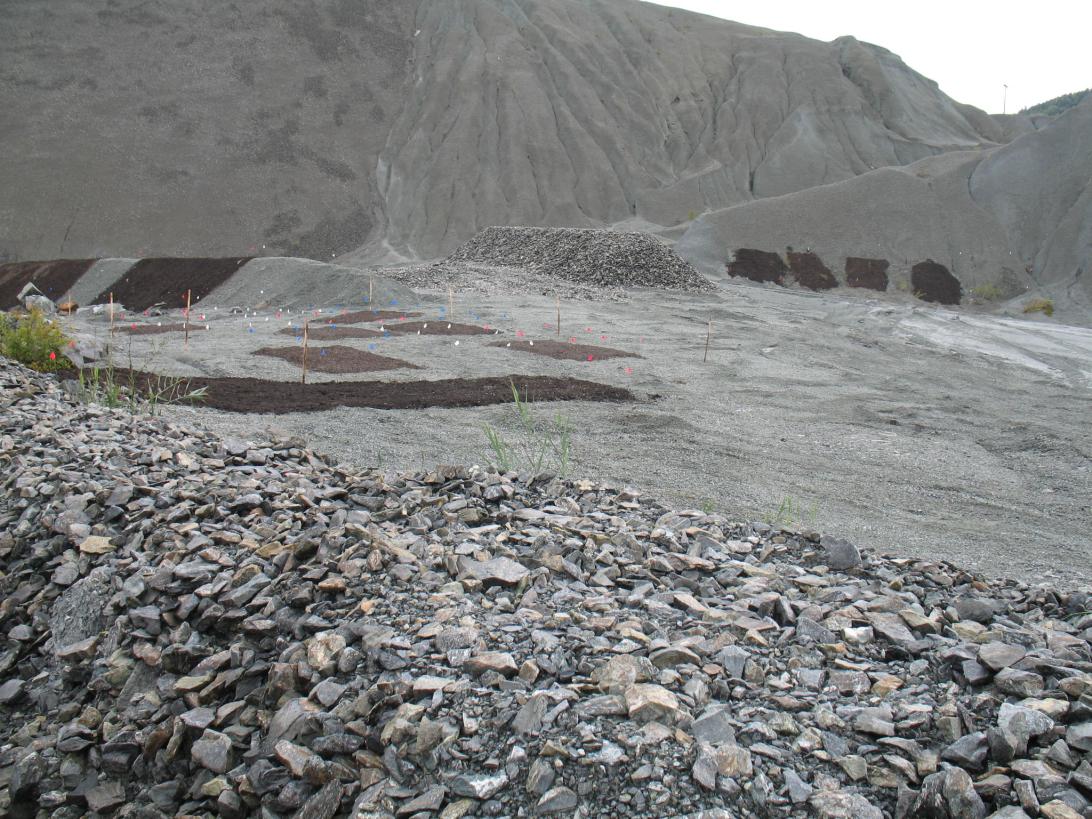 SEPTEMBER 30, 2010      IT IS ALIVE!!!!
JULY  2011
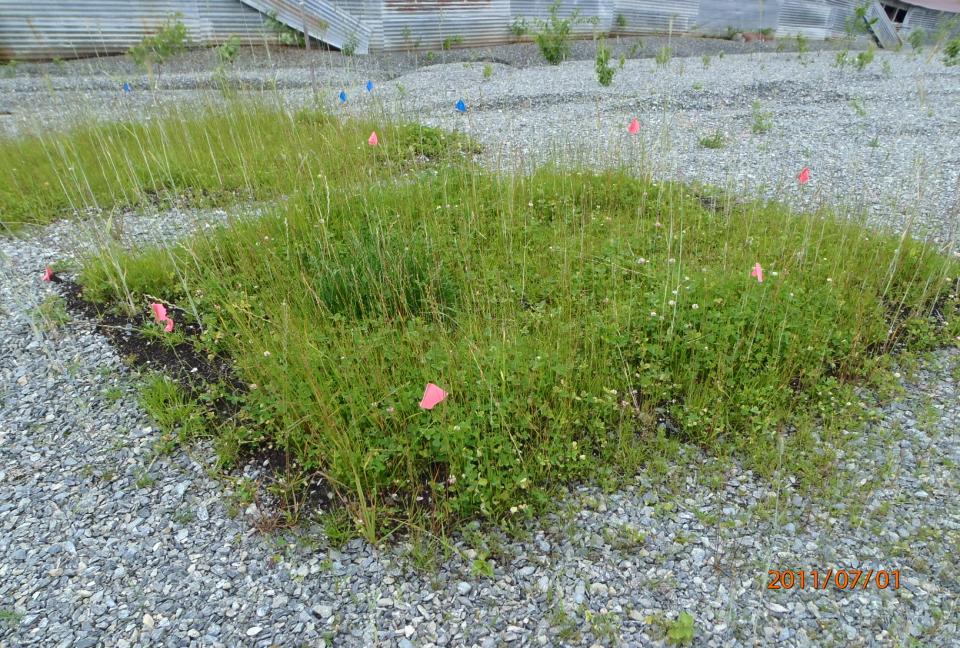 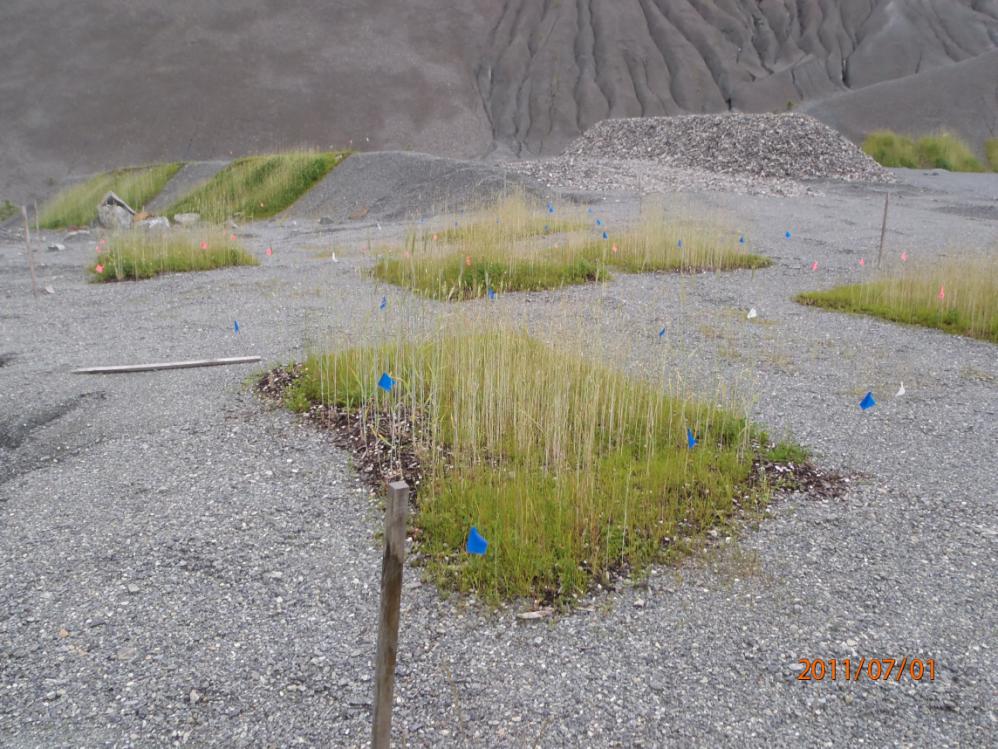 CONTROL PLOT
FIELD SAMPLING    JULY 2011
CROSS SECTION OF A FIELD PLOT
ROOTING EXTENDS INTO MINERAL LAYER, WELL BELOW COMPOST
JULY 2012  LOOKING GOOD!
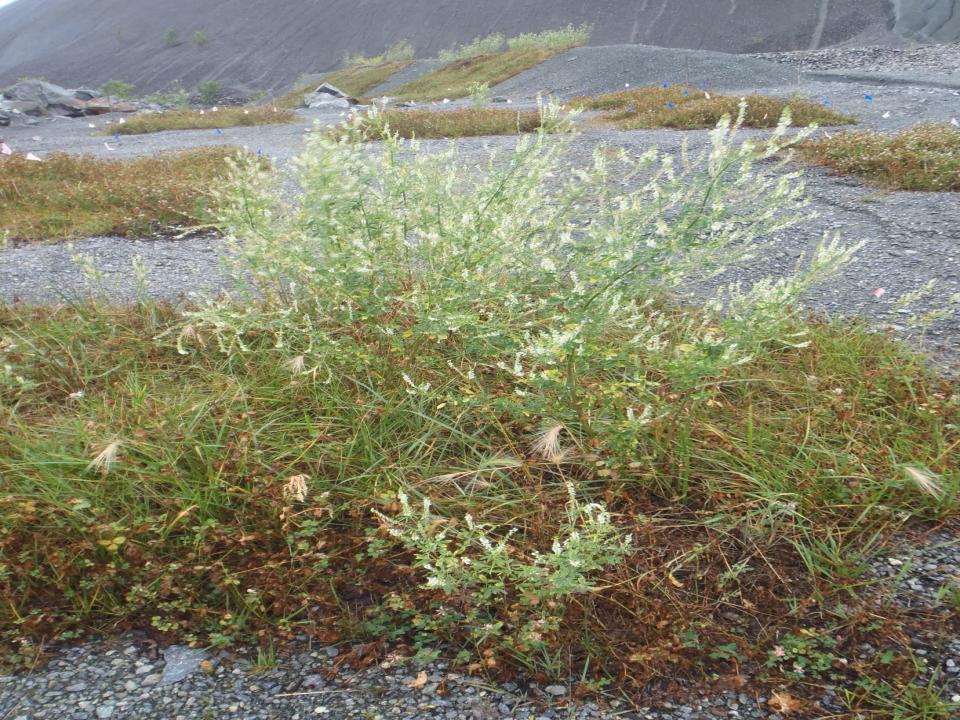 MAY 2013      EMERGING GROWTH
Will it Last?	We think so, because:	Organic matter routinely deposited	Legumes (clover) contain symbiotic bacteria which 	produce nitrogen.  When the plant dies, the nitrogen is 	released helping to fertilize the soil, ensuring a continuing 	supply of N 	Slow release of N, P, Zn, and Cu via compost and fertilizer
WHY WAS THIS PILOT PROJECT SUCCESSFUL?  	The ‘soil’ matrix was first evaluated for metals, 	pH, and nutrients	Prior knowledge that serpentine soils are 	severely deficient  in Ca and P	Evaluated ‘Tailor-Made” amendments and plant 	species using on-site ‘soil’ in a controlled setting 	(laboratory /greenhouse)
Amendment mixture included all nutrients needed for plant growth in compostLimestone was added to prevent acidification of compost layerGypsum was added to boost the Ca in sub-surface soilState and local acceptance
Thanks toRufus Chaney, Project Director: USDA – Agricultural Research Service, Environmental Management and Byproduct Utilization LaboratoryChris Jennings, Agronomy Technician: USDA – ARSCarrie Green, Lab Manager: USDA – ARSHarry Compton, Project Advisor: EPA/ERTSteven Blaze, Quality Coordinator: EPA/ERTMichele Mahoney, Project Advisor: EPA/Technology Assessment Branch Ellen Rubin, Project Advisor: EPA/TABJohn Schmeltzer, Site Manager: VT DECLinda Elliott, Co-Project Manager: VT DEC